https://code.visualstudio.com/Download

https://julialang.org/downloads/
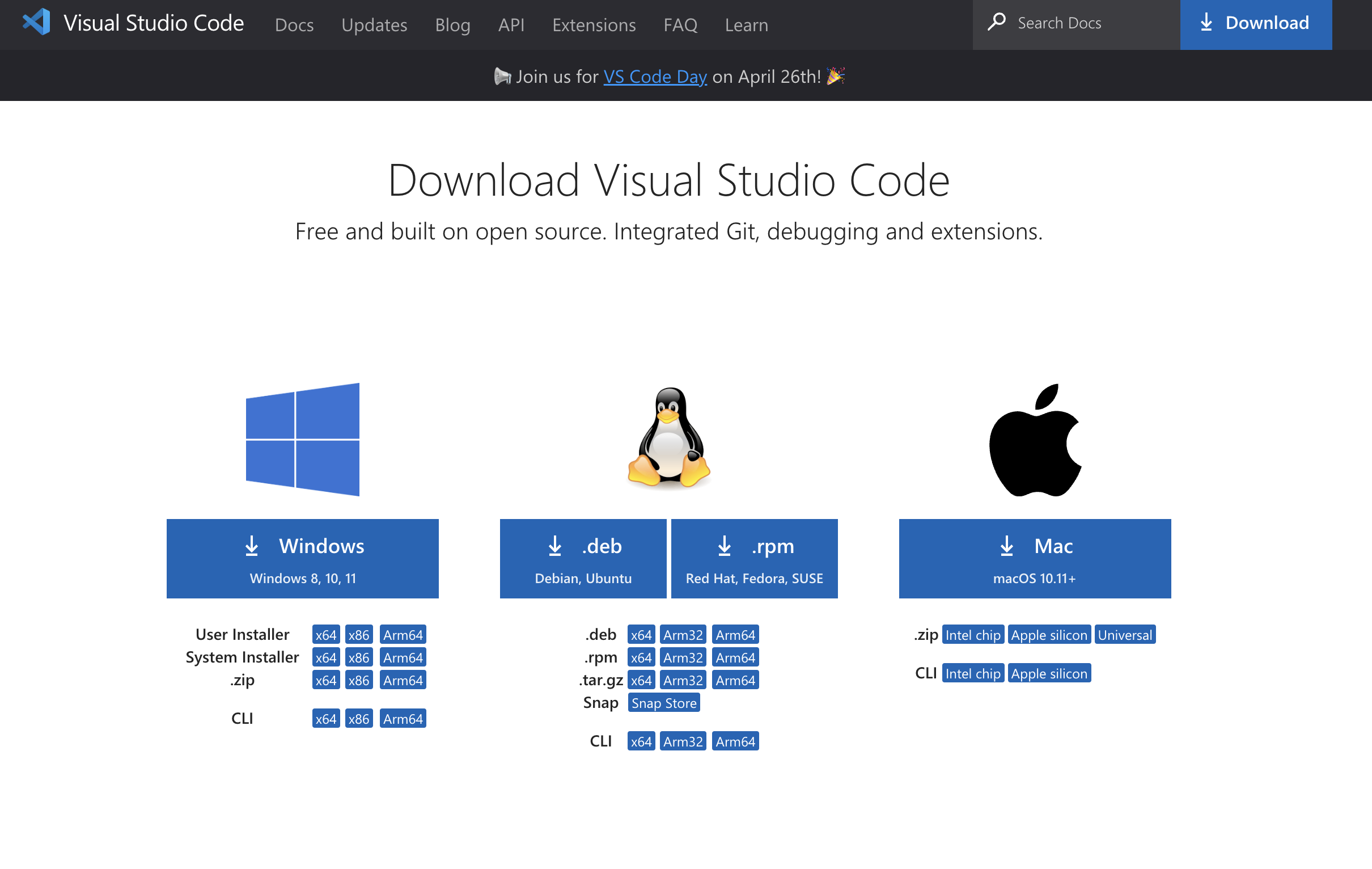 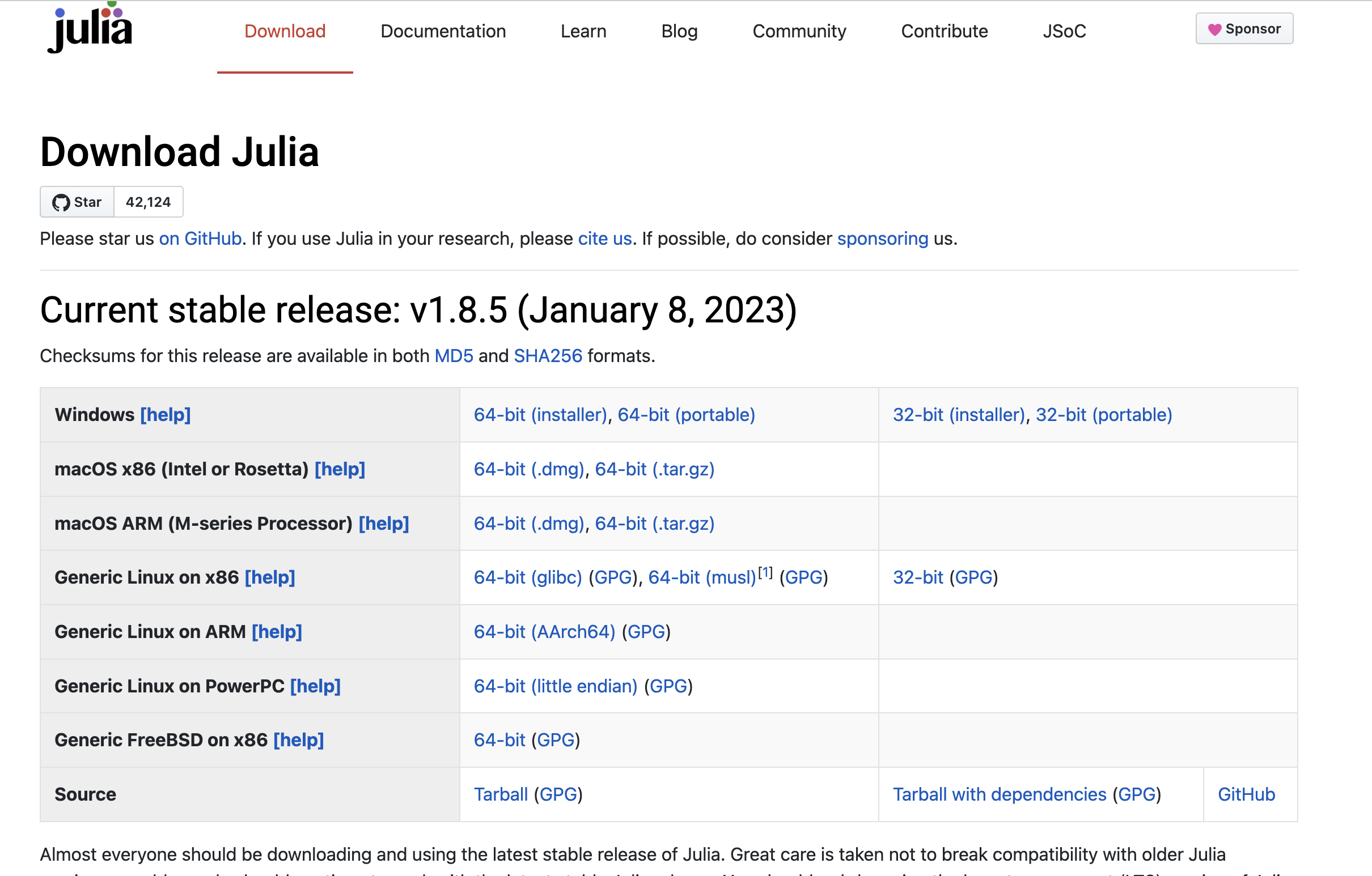 On Linux (Debian/Ubuntu)

Once the Julia archive is downloaded, go to the Downloads folder, open a terminal and type the following commands to install Julia


> tar zxvf julia-1.8.5-linux-x86_64.tar.gz> sudo mv julia-1.8.5 /usr/local> cd /usr/local/julia-1.8.5/bin/> JULIAPATH=$(pwd)> echo 'export PATH=$PATH:$JULIAPATH' >> ~/.bashrc> source ~/.bashrc> julia